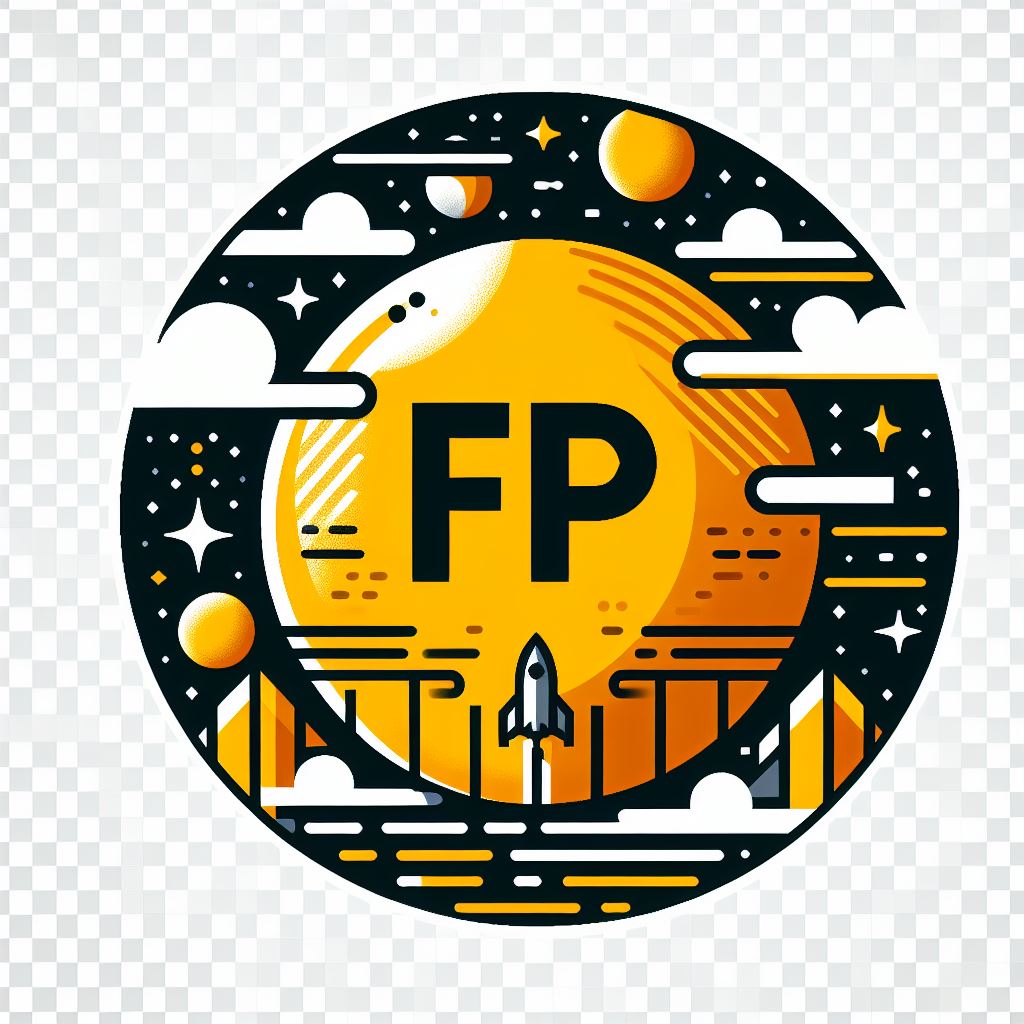 Protocolos de seguridad de conexión y desconexión eléctrica
Prevención de riesgos eléctricos
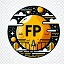 Tipos de suministro eléctrico. Fuentes de alimentación.
El HTML proporcionado proporciona información sobre los tipos de suministro eléctrico, las fuentes de alimentación y los protocolos de seguridad para la conexión y desconexión eléctrica.
Tipos de suministro eléctrico:
Corriente continua (CC): fluye en una sola dirección y se utiliza en baterías, células solares y algunos dispositivos electrónicos.
Corriente alterna (CA): fluye en ambas direcciones y es el tipo de corriente que se utiliza en la mayoría de los hogares y negocios.
Fuentes de alimentación:
Generadores: convierten la energía mecánica en energía eléctrica.
Pilas: convierten la energía química en energía eléctrica.
Baterías: almacenan energía eléctrica.
Transformadores: cambian el voltaje de la corriente eléctrica.
Protocolos de seguridad de conexión y desconexión eléctrica:
Asegurarse de que el dispositivo está apagado antes de conectarlo o desconectarlo.
Utilizar herramientas y equipos adecuados para el trabajo.
Llevar ropa y equipo de seguridad adecuados, como guantes y gafas protectoras.
Trabajar en un área bien ventilada.
Tener un extintor de incendios cerca.
www.todofp.pro
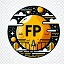 Interrupción y reposición de tensión bajo protocolos de seguridad.
Resumen del contenido del HTML:
La interrupción y reposición de tensión son maniobras que se realizan en instalaciones eléctricas para realizar trabajos de mantenimiento, reparación o ampliación.
Estas maniobras deben realizarse siguiendo unos protocolos de seguridad para evitar accidentes eléctricos.
Los protocolos de seguridad incluyen:
Identificación y señalización de la zona de trabajo.
Desconexión de la tensión.
Puesta a tierra y cortocircuito.
Bloqueo y etiquetado.
Trabajos en la instalación eléctrica.
Reposición de la tensión.
www.todofp.pro
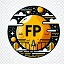 Maniobras seguras para dejar sin tensión eléctrica una instalación.
Introducción
Las maniobras seguras para dejar sin tensión eléctrica una instalación son esenciales para la seguridad de los trabajadores y para evitar accidentes eléctricos.
Protocolos de seguridad de conexión y desconexión eléctrica
Bloqueo y etiquetado
Uso de equipos de protección personal
Pruebas de tensión
Uso de herramientas adecuadas
Formación y capacitación
Maniobras seguras para dejar sin tensión eléctrica una instalación
Desconectar la fuente de alimentación
Bloquear y etiquetar los dispositivos de desconexión
Probar la tensión
Asegurar el área de trabajo
Conclusión
Las maniobras seguras para dejar sin tensión eléctrica una instalación son esenciales para garantizar la seguridad de los trabajadores y evitar accidentes eléctricos.
www.todofp.pro
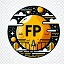 Prevención de la realimentación. Sistemas de enclavamiento.
Prevención de la realimentación. Sistemas de enclavamiento.
Introducción:
La realimentación es la transferencia de energía eléctrica desde un circuito eléctrico a otro.
Puede ocurrir accidentalmente cuando dos circuitos están conectados entre sí, ya sea intencionalmente o accidentalmente.
La realimentación puede causar una serie de problemas, incluidos incendios, explosiones y descargas eléctricas.
Causas de la realimentación:
Conexiones incorrectas entre circuitos.
Equipo defectuoso.
Trabajo en vivo en circuitos energizados.
Fallas en el aislamiento.
Consecuencias de la realimentación:
Incendios: La realimentación puede causar incendios al crear una fuente de calor que puede encender materiales combustibles.
Explosiones: La realimentación puede causar explosiones al crear una acumulación de presión que puede romper el equipo o las estructuras.
Descargas eléctricas: La realimentación puede causar descargas eléctricas al crear una ruta para que la corriente eléctrica fluya a través de una persona u otro objeto conductor.
Prevención de la realimentación:
Usar conexiones correctas entre circuitos.
Usar equipo en buen estado.
Trabajar con líneas desenergizada
Usar aislamiento adecuado.
Usar sistemas de enclavamiento.
Sistemas de enclavamiento:
Son dispositivos que se utilizan para prevenir la realimentación.
Funcionan bloqueando el flujo de energía eléctrica entre dos circuitos cuando se cumplen ciertas condiciones.
Se utilizan en una variedad de aplicaciones, que incluyen: centrales eléctricas, subestaciones eléctricas, plantas industriales y edificios comerciales.
Conclusión:
La realimentación es un problema grave que puede causar una serie de problemas.
Hay varias cosas que se pueden hacer para prevenir la realimentación.
Los sistemas de enclavamiento son una parte importante de la seguridad eléctrica y pueden ayudar a prevenir incendios, explosiones y descargas eléctricas.
www.todofp.pro
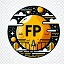 Medidas y verificaciones de presencia-ausencia de tensión.
Medidas y verificaciones de presencia-ausencia de tensión.
Medidas realizadas con un voltímetro para verificar la presencia o ausencia de tensión en una instalación eléctrica.
Verificaciones visuales y auditivas para comprobar que el voltímetro está indicando correctamente.
Protocolos de seguridad de conexión y desconexión eléctrica.
Verificación de que el equipo está apagado y la instalación desenergizada antes de conectar un equipo eléctrico.
Utilización de un cable conductor adecuado y correctamente conectado a los bornes del equipo y de la instalación.
Apagado del equipo y desconexión del cable conductor antes de desconectar un equipo eléctrico de una instalación eléctrica.
www.todofp.pro
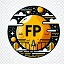 Puestas a tierra y en cortocircuito.
El texto trata sobre las puestas a tierra, los cortocircuitos y los protocolos de seguridad de conexión y desconexión eléctrica.
Una puesta a tierra es una conexión eléctrica entre un circuito eléctrico y la tierra que proporciona una ruta segura para que la corriente eléctrica fluya hacia la tierra en caso de una falla.
Un cortocircuito es una conexión eléctrica de baja resistencia entre dos conductores que puede causar una serie de problemas, incluyendo incendios, daños a los equipos y lesiones personales.
Los protocolos de seguridad de conexión y desconexión eléctrica son esenciales para proteger a las personas y los equipos de los peligros eléctricos e incluyen medidas como utilizar equipos de protección personal, desconectar la alimentación antes de realizar cualquier trabajo en un circuito eléctrico, bloquear y etiquetar los interruptores y disyuntores antes de trabajar en un circuito eléctrico, utilizar herramientas aisladas para trabajar en circuitos eléctricos y no tocar nunca los conductores eléctricos desnudos.
Es importante seguir estos protocolos de seguridad para prevenir accidentes eléctricos y protegerse a sí mismo y a los demás.
www.todofp.pro
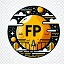 Maniobras seguras en la reposición de tensión.
La reposición de tensión es una operación que se realiza para restablecer el suministro eléctrico a una instalación eléctrica después de una interrupción del servicio. Esta operación debe hacerse de forma segura para evitar riesgos eléctricos.
Preparación:
Verificar que la instalación eléctrica está en buenas condiciones y que no hay daños visibles.
Asegurarse de que todas las herramientas y equipos eléctricos están en buen estado y que se utilizan correctamente.
Utilizar equipos de protección personal, como guantes aislantes, casco y gafas de seguridad.
Desconexión:
Desconectar la instalación eléctrica de la fuente de alimentación principal.
Asegurarse de que todos los interruptores y disyuntores están en posición de desconexión.
Verificar que no hay tensión en la instalación eléctrica utilizando un voltímetro.
Inspección:
Inspeccionar la instalación eléctrica para detectar cualquier daño o condición insegura.
Reparar o reemplazar cualquier componente dañado o inseguro.
Conexión:
Conectar la instalación eléctrica a la fuente de alimentación principal.
Cerrar los interruptores y disyuntores en el orden correcto.
Verificar que la instalación eléctrica funciona correctamente.
Prueba:
Realizar pruebas eléctricas para verificar que la instalación eléctrica funciona correctamente.
Comprobar que todos los equipos eléctricos funcionan correctamente.
Recomendaciones adicionales:
No realizar maniobras de reposición de tensión en condiciones climáticas adversas.
No realizar maniobras de reposición de tensión en presencia de gases inflamables o explosivos.
No realizar maniobras de reposición de tensión en instalaciones eléctricas que estén mojadas o inundadas.
No realizar maniobras de reposición de tensión en instalaciones eléctricas que hayan sido dañadas por un incendio.
No realizar maniobras de reposición de tensión en instalaciones eléctricas que estén en proceso de reparación o mantenimiento.
En caso de emergencia:
Si se produce un accidente eléctrico, llamar inmediatamente al servicio de emergencias médicas.
No intentar tocar a la víctima hasta que se haya desconectado la fuente de alimentación eléctrica.
Realizar la reanimación cardiopulmonar (RCP) si la víctima no respira.
www.todofp.pro
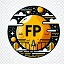 Dispositivos eléctricos de maniobra y protección.
El HTML trata sobre los dispositivos eléctricos de maniobra y protección, que son elementos esenciales en cualquier instalación eléctrica para controlar el flujo de corriente eléctrica y proteger los equipos y sistemas eléctricos de sobrecargas, cortocircuitos y otros fallos.
Existen diferentes tipos de dispositivos eléctricos de maniobra y protección, como interruptores automáticos, fusibles, relés, contactores y disyuntores. Cada uno tiene una función específica, como interrumpir el flujo de corriente eléctrica cuando se produce una sobrecarga o un cortocircuito, detectar cambios en el flujo de corriente eléctrica y activar otros dispositivos, o permitir controlar el encendido y apagado de motores eléctricos y otros equipos eléctricos.
Es importante seguir una serie de protocolos de seguridad al trabajar con dispositivos eléctricos de maniobra y protección, como utilizar equipo de protección personal, asegurarse de que los dispositivos eléctricos estén correctamente instalados y mantenidos, no trabajar con dispositivos eléctricos dañados o defectuosos, seguir las instrucciones del fabricante para conectar y desconectar dispositivos eléctricos, y nunca tocar los cables eléctricos desnudos.
En resumen, los dispositivos eléctricos de maniobra y protección son esenciales para la seguridad de las instalaciones eléctricas y, siguiendo los protocolos de seguridad adecuados, se pueden prevenir accidentes y garantizar el correcto funcionamiento de los sistemas eléctricos.
www.todofp.pro
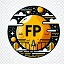 Normativa eléctrica, de seguridad y medioambiental. Las cinco reglas de oro.
Introducción:
La normativa eléctrica, de seguridad y medioambiental regula el diseño, la construcción, la operación y el mantenimiento de las instalaciones eléctricas para garantizar la seguridad de las personas y el medio ambiente.
Las cinco reglas de oro:
Desconectar antes de intervenir.
Verificar la ausencia de tensión.
Poner a tierra y en cortocircuito.
Utilizar equipos de protección individual.
Seguir las instrucciones del fabricante.
Protocolos de seguridad de conexión y desconexión eléctrica:
Identificar la instalación eléctrica.
Desconectar la tensión.
Verificar la ausencia de tensión.
Poner a tierra y en cortocircuito.
Utilizar equipos de protección individual.
Seguir las instrucciones del fabricante.
Conclusión:
La normativa eléctrica, de seguridad y medioambiental es esencial para garantizar la seguridad de las personas y el medio ambiente en las operaciones eléctricas.
www.todofp.pro